Physics 500 (Intro)
Tom Murphy
Goal: Increase TA Effectiveness
Approach, philosophy, and psychology
Nuts-and-bolts tools
TritonED, Excel, LaTeX
Lab TA Panel
Dissection of problem presentation
experienced TAs will lead
Practice problem presentation
meaningful feedback
from each other, experienced TAs, guest faculty
video for self-analysis
assignments geared toward constructive feedback
TA Duties
Lecture TA
discussion session
problem session
homework solutions
grading
office hours
tutorial center
Lab TA
setup
session patrol/help
lab book grading
tutorial center
Tutorial Center
Grader
Proctor
Mission
What is our mission in the classroom?
educate; student learning
What does this translate into, physically?
neurons connecting in student's brain
How do we best accomplish this?
guide student through thought process
Don't chew a student's food for them
[Speaker Notes: My answers revealed only after exhausting student ideas; second question a real stumper, so takes some work to get students thinking on this track. At the end, I give an analogy that most problems students face are like IV drips: practically digested already, containing all the pieces (nutrients) needed, but nothing more.  Real problems are more like foraging, hunting, gathering: a wholly different skillset.  But that’s what we *really* want students to be able to do.  The IV drip is no way to live.]
Failure Modes (Interactive)
What do instructors do that is not effective?
lecturing from book
mumbling
disorganized
answer with no explanation
speaking to the board
repeating material after question; no new angle
bad penmanship
PowerPoint 
math mistakes
expressing confusion
reading from slides
not posing questions to students
trivially; obviously; clearly
[Speaker Notes: This section is constructed real-time during class: students contribute ideas and I put them into the presentation (paraphrased/synthesized); so these are from Fall 2017.]
Failure Modes (2016)
What do instructors do that is not effective?
don’t engage: just talk
don’t justify assumptions; state facts
solving problem without context
from expert perspective
lack of communication and organization
not open for questions
no time for thinking/processing
[Speaker Notes: This section is constructed real-time during class: students contribute ideas and I put them into the presentation (paraphrased/synthesized); so these are from Fall 2016.]
Failure Modes (2015)
What do instructors do that is not effective?
math via powerpoint
spewing facts with no context
not engaging
abstract without examples
too fast
too slow
too many examples; no theory framework
not prepared
no time for questions
misunderstanding questions; truck on
[Speaker Notes: This was the result of the same exercise from 2015.]
Success Modes (Interactive)
What qualities/actions are seen in successful instructors?
stop and ask for clarity
adopt perspective of students; understand Q
motivating material
focused on subject matter
notation explanation
knowing students and background
involving students in problem solving process
open to feedback
good problem sets; right level
charismatic
[Speaker Notes: Generated from student discussion in Fall 2017 during class… I make the point after these exercises that what we just did was active learning: the students were engaged, thinking, building their own neural connections in their very brains.]
Success Modes (2016)
What qualities/actions are seen in successful instructors?
asking questions of students
excellent presentation, with humor
organization of knowledge
build from previous lessons
relevant assignments/questions
motivate concepts: why important (context)
example problems for new concepts
read the audience
care about student learning
[Speaker Notes: Generated from student discussion in Fall 2016 during class… I make the point after these exercises that what we just did was active learning: the students were engaged, thinking, building their own neural connections in their very brains.]
Success Modes (2015)
What qualities/actions are seen in successful instructors?
answer Q with leading Q
segue into next topic, leveraged off Q
engaging; personable
care about content/things exiting mouth
care about student learning
connect content with experience/context
[Speaker Notes: These are the Fall 2015 results of the interactive process]
Impedance Matching
A 50 Ω transmission line delivering a pulse to a short or open results in 100% reflection
R = |z−z0|2/|z+z0|2
only when z = z0 (impedance match) is it all absorbed
Requires understanding level/mentality of student
Spend more time in their head than in yours
Constantly ask self: "how did that sound to them?”
Who's my audience; what do and don’t they know?
this is also the key to good writing
[Speaker Notes: The first part of this would require more background for non-physics or ECE students.]
Examples of Impedance Matching
What might you do/try to match?
terminology
understand background
analogies
connections/context
starting off on same page
ask for feedback; is that clear
[Speaker Notes: Interactive completion of slide, from Fall 2016]
Examples of Impedance Matching(2016)
What might you do/try to match?
mini-quiz assessment at beginning
background and major/interests, etc.
conceptual questions and see how they think
possible language barriers/cultural references
[Speaker Notes: Interactive completion of slide, from Fall 2016]
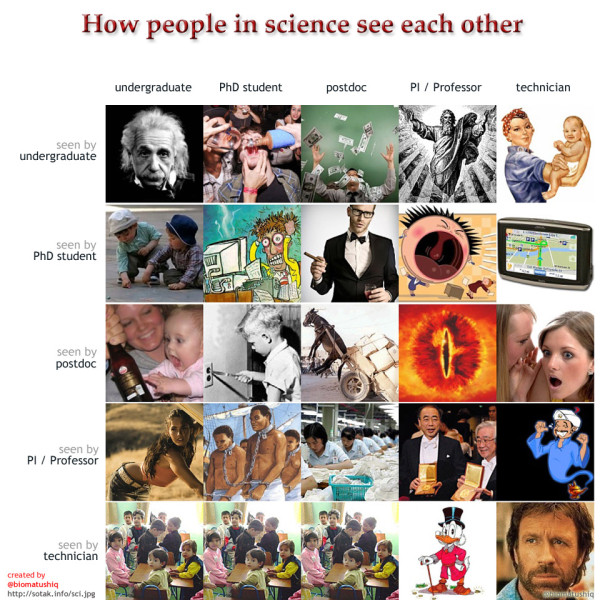 [Speaker Notes: So true…]
The Many Layers Problem
there's you standing in front (the actual you)
there's a student sitting in the room (the actual student)
there's the person you think the student is
often imagine more like yourself than they really are
there's the person the student thinks you are
could think brilliant, moron, dork, clear, confusing, etc.
there's the person you want the student to think you are
so you project an artifice to suit (expert, hip, godly)
there's the person the student wants you to think they are
so they answer questions on pins and needles (conceal stupidity)
there's the person you think the student thinks you are
based on projected image, imagining it works perfectly
there's the person the student thinks you think they are
imagining their façade to be 100% effective
there’s the person the student thinks you think they think you are
they see through some façade: so this is how they imagine you see yourself reflected off their perception (“TA must think I’m buying the projection”)
Cut through the distracting/wasteful layers: be honest, true, real, humble—a servant
[Speaker Notes: There’s truth to this, and students smile at every bullet when the onion has another layer.  But some get uncomfortable with the psycho-babble flavor by the end.  I point out that “the series converges,” which is math-speak for the notion that the farther one goes down the list, the less important the contribution, so it does not go on forever and get out of hand.  I also point out that even if a person thinks they’re being totally genuine, A) it may not be entirely true, and B) it doesn’t mean these layers aren’t relevant to the other party.]
Common Tendencies and Pitfalls
Demonstrate smarts/prowess; impress students 
dominate like Kramer in Karate with kids
Deviating from class presentation to show how the pros do things
can be well-intentioned, but premature
Finally get be the lecturer (ego boost; power trip)
after all these years on receiving end
students don’t need do-over lecture of material
Fear of looking a fool: insecurity
don’t underestimate this huge influence!
Not interpreting/clarifying questions correctly
growing up in inarticulate setting is very useful!
Imagining student is an earlier version of you
you’re special, though, remember
Being the instructor you wish you had
again, you were likely an exceptional student: not doing this for you
[Speaker Notes: These observations come as much (or more) from observing faculty as TAs.  My perspective of growing up in a family whose words don’t match meaning has given me a boost in listening to a student question in a less literal sense, trying to figure out what they *really* are likely asking (and clarifying this with them).]
Direct Feedback: Difficult to Get
“How am I doing?”
Loaded question
impolitic to hurt TA’s feelings
don’t expect honest assessment
Too confused to articulate suggestions
they’re not the pros: don’t know how to advise you on how to be an effective educator
Insecurity: student feels personally at fault
may assume that problems are with them, not you
effective instructor promotes “I can actually do this”
What are Forms of Indirect Feedback?
How might you assess your performance?
do the students seem engaged/responsive?
test scores
attendance
office hours, etc.; tutorial center
[Speaker Notes: interactive build (Fall 2017)]
What are Forms of Indirect Feedback?(2016)
How might you assess your performance?
anonymous survey
quiz assessment: gains in understanding
attendance
response/interaction/engagement
[Speaker Notes: interactive build (Fall 2016)]
Indirect Feedback
Number of questions coming from students
helpful instructor will get lots if student has confidence that instructor can help them
Attendance
students are pragmatic about time investment
a helpful session is a well-attended session
Office Hours
Smiles; glow of mastered material
Test/HW performance
But this is not about you: make it about them
[Speaker Notes: These are my own answers (pre-packaged)]
Accommodating Insecurity
Rampant: student, TA, etc.
perceived “smartness” is most sensitive trait
we have elaborate protective mechanisms to shield us
Brain cycles spent reflecting on abilities or lack thereof rob real thought
negative reflections are self-reinforcing
Understand this in students, but also in yourself
short-circuit by forcing thought on problem at hand
stay focused on helping students learn
[Speaker Notes: I tell students that I notice this in myself: faced with a hard problem, I often flit over to check e-mail or some other distraction.  Any time I spend wondering whether I’m capable of doing something is time I’m not spending doing something.]
Dealing with Feedback
We love to hear that we’re great
seldom question the accuracy of praise
We cringe to hear negative assessments
prone to dismiss validity
Do something about it!
take in the feedback as valid/legitimate: own it
spend some time devising improvements
it’s more in your control than you think
seek advice/help from peers, faculty on how to improve
[Speaker Notes: I see this in faculty all the time.  I myself feel hurt by negative comments—even if sparse: they have an outsized effect.  Being in a position to read student evaluations for many faculty, I see that some are just hammered with negative feedback.  I can see why they build a wall and protect themselves against the implications: the students don’t know what’s good for them; these are only the vocal minority disgruntled set; etc.]
Thinking about Thinking
Often called metacognition: how do we approach problems
getting students to think about their thought process can be helpful
identify patterns in solving problems
As instructor:
explain why you choose path in problem solving
role model for student thinking, if done “out loud”
even share internal missteps, however fleeting
“first I was tempted to think X, but then realized that was wrong” (and explain why)
[Speaker Notes: An instructor can be a real live human model for how to think about problems, but more so if the instructor seems human/fallible.]
Being Uncertain is Not Bad
Better than giving wrong or mis-information to save face
Opportunity to model thought process/approach
Key strength of science: how do I know this is right?
how we approach uncertainty and work through it is an extremely valuable learning experience
[Speaker Notes: Science/research is about questions, not answers.  We don’t write things in stone, but continue to challenge even cherished beliefs, and this makes us strong.
We do not have the luxury of answers in the back of the book.  We need to devise our own ways to check our answers/results, and this is the art of science/research.]
Accomplishing Mission (Interactive)
What are some ways to accomplish our mission in teaching?
be responsible
prepare for each class; don’t wing it
interact directly with students
enthusiasm for learning/physics
attention to detail/logistics
humble/humility
focus on skills not problems
care about student learning
point out resources
praise and motivation
[Speaker Notes: interactively built-up (Fall 2017).  In 2015, my first time through this course, I had a few interactive things near the front, but then just talked at them for the rest, unloading my thoughts.  In 2016, I told students what I had done last time, and realized that it was not consistent with my advocating active learning, so I had added more such activities this time around.  It demonstrated that I self-assessed and identified shortcomings (inconsistencies, even), and moved to remedy: we can always find room for improvement.]
Accomplishing Mission (2016)
What are some ways to accomplish our mission in teaching?
model presentation after likely most useful to them: not for us or our ilk
get feedback & assess if working
be willing to change in response to feedback
guide them through thinking: effective/ineffective ways
not trying to prove anything
[Speaker Notes: interactively built-up (Fall 2016).  In 2015, my first time through this course, I had a few interactive things near the front, but then just talked at them for the rest, unloading my thoughts.  In 2016, I told students what I had done last time, and realized that it was not consistent with my advocating active learning, so I had added more such activities this time around.  It demonstrated that I self-assessed and identified shortcomings (inconsistencies, even), and moved to remedy: we can always find room for improvement.]
Assignments
What, for you, was the most impressionable take-away from Lecture 1?
1-2 paragraphs; due Oct. 9, in class
Later assignments on LaTeX, Excel, and problem solving performance
Website: [tmurphy home page]/phys500/
find my UCSD home page first…